Making Your Child’s Social-Emotional Well-Being a Priority
Welcome
Sarah Hauser - School Psychologist

Tara Bissette - School Counselor
What is social-emotional well-being?
Social-emotional = mental health

Our capacity to manage our thoughts, feelings and behavior.
[Speaker Notes: Mental health is our capacity to manage our thoughts, feelings and behavior, so we can enjoy life, maintain positive interpersonal relationships and work toward our goals.]
Promoting positive social/emotional development and well-being in children impacts their behavior, learning and health outcomes.
In WCPSS there is a new emphasis on Social-Emotional Learning (SEL)

Specific Required SEL Counseling lessons in 2nd, 3rd, 4th, & 5th

Positivity Project each morning at Herbert Akins

PBIS with SOARing (Safety, Ownership, Achievement, Respect)

Character Education
[Speaker Notes: Social-emotional learning is the process through which children and adults understand and manage emotions, set and achieve positive goals, feel and show empathy for others, establish and maintain positive relationships, and make responsible decisions.]
What Can You Do at Home to Promote Social-Emotional Well-Being?
Talk to Your Child about:
Happiness and a Healthy Lifestyle

Maintaining Balance/Reducing Stress

Failure and Resiliency
Facilitate Positive Relationships:
Spend time together (indoors and outdoors) 

Do an activity together 

Monitor/limit screen time

Play dates and activities outside of school
[Speaker Notes: Children who feel close to their parents are more likely to come to them for advice when faced with tough decisions. They are also more likely to follow their parents’ advice.]
Promote balance/avoid overscheduling

Teach your child how to communicate well with others
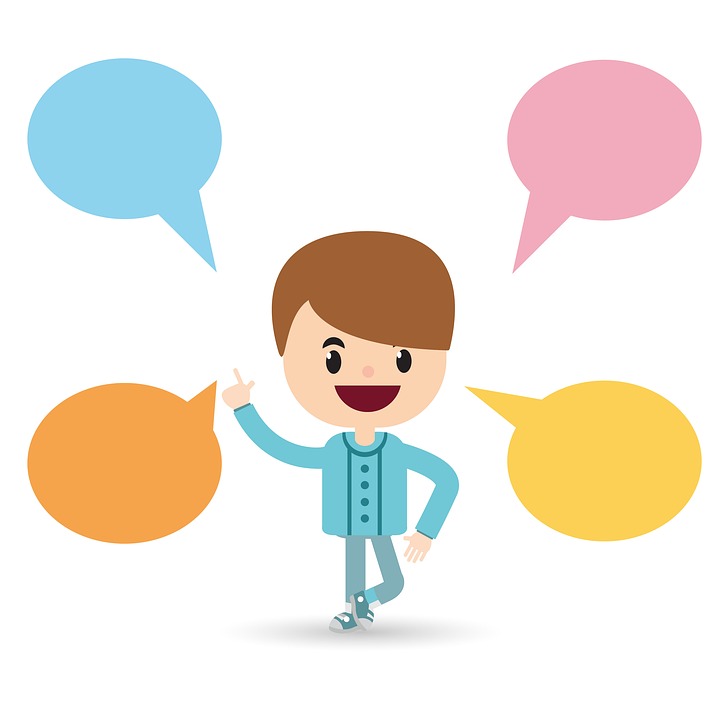 [Speaker Notes: Over-scheduling ia a major stressor for many children - kids are expected to pay attention and perform in school for six and-a-half hours, excel at extracurricular activities, come home finish homework, and go to bed just to do it all over again. There needs to be balance.]
Encourage and Share Healthy Habits:
Eat Healthy & Exercise

Be Present 

Practice Mindfulness 

Show Gratitude
[Speaker Notes: “Mindfulness means paying attention in a particular way: on purpose, in the present moment, and nonjudgmentally.”  - Mindful awareness - listening, seeing, smelling, tasting. 

Meditation can be defined as a set of techniques that are intended to encourage a heightened state of awareness and focused attention.

Gratitude - When we make the expression of gratitude a regular practice, we train our brain to shift to a positive mind-set more efficiently and maintain a healthier, more optimistic perspective.]
Be Aware of Stressors and Build Resiliency
Top 10 Sources of Stress for kids:
Parent having problems
Fight with a friend or sibling
Taking a test
Wondering if someone thinks they’re attractive (teens especially)
Not having enough privacy
6.  Birth of a brother or sister
7.  Moving to a new school
8.  Remarriage of a parent 
9.  Not having enough money
10. A teacher who doesn’t like you
Modeling coping strategies 
Use other emotional words instead of “stressed”
Ask “how can I help” or “how would you like for me to help”
[Speaker Notes: If you as parents are stressed at home, your children will see that and internalize it. If you model ways to deal with stress (exercise, mediation, long walks, reading a book) then students will learn to internalize that too. 
“Stressed” is a vague word and can mean something different to different people. Own/identify the emotion/feeling. (uneasy, worried, anxious) 
Older children want to take ownership of their life, issues, concerns, problems - coming up with solutions together helps them problem solve. By asking them how you can help, it teaches them to utilize other people when needed.]
Unstructured play
Consistent environment at home
Establish rules/routines
Make sleep a priority
[Speaker Notes: Make sure your child spends time doing something they want to do, without competition (hiking, reading for enjoyment, listening to music, watching videos, bike riding, socializing)
Have a regularly scheduled time for meals (including breakfast) and a time and place for homework. Build in free-time as well.
Monitor child’s sleep patterns so that they are getting 9-12 hours of sleep. Lack of sleep interferes with the ability to think clearly. Take phones/devices out of the room at night and put in a specific place (e.g. kitchen)]
Practice time management skills

Celebrate effort 

Volunteer and help others
[Speaker Notes: Model time management/project management skills - some children may need to have a calendar or white board with homework assignments, tests, long-term assignments, appointments, and extra-curricular activities. For long-term assignments, model how to break an assignment down into smaller tasks or chunks. Keep school supplies organized in a specific place. 

Stay positive with your child. Use language like, “Your hard work paid off” vs. “ You go an A”. Notice when they are successful with independence (talking to the teacher on their own about a concern rather than you sending an email, doing a chore without you asking them).

Helping others can take their minds off of their own challenges. It builds self-esteem and naturally teaches gratitude.]
Help Build Resiliency 
The capacity to bounce back from adversity and disappointments
Acknowledge strengths
Set realistic goals/expectations
Embrace challenges 
Incorporate a growth mindset
[Speaker Notes: Encourage children not to shy away from challenges. This is how our brains actually grow. 

Dr. Duckworth is a psychologist who did a TED talk about predicting success. Through her studies and research, she found the number one predictor for success is GRIT. Grit is passion and perseverance for very long-term goals. Growth mindset helps. Growth mindset is the belief that the ability to learn is not fixed, that it can change with the effort.]
Angela Duckworth - Video
Experiencing Failure:
Allow children to experience failure
Help them recognize that mistakes are experiences from which we learn and grow
[Speaker Notes: Let them experience natural consequences.

What can they do differently next time? Encourage them to persevere.]
Share personal experiences with overcoming failure
[Speaker Notes: Talk about a time when you experienced a setback or disappointment (job, promotion, college choice).
Share how you felt and how it turned out - sometimes it opened up another opportunity, other times you might have worked harder or changed your strategy.]
Resources
Headspace
Common Sense Media
Calm down Yoga Routine
Cosmic Kids Yoga
Contact Information
Sarah Hauser - shauser2@wcpss.net
919-567-4100 ex 20182

Tara Bissette- tbissette@wcpss.net
919-567-4100 ex 20180
Please Complete Feedback Survey
[Speaker Notes: Chart paper with sticky notes]
Thank You